Latent Variable Models (LVMs)
CS771: Introduction to Machine Learning
Piyush Rai
2
Example: Generative Models with Latent Variables
Reason: The functional form of mixture can be messy
MLE/MAP a bit difficult for this more complex “mixture” of distributions
3
Components of an LVM
4
Why Direct MLE/MAP is Hard for LVMs?
Gaussian Mixture Model (GMM).
The log of sum doesn’t give us a simple expression; MLE can still be done using gradient based methods but updates will be complicated.
5
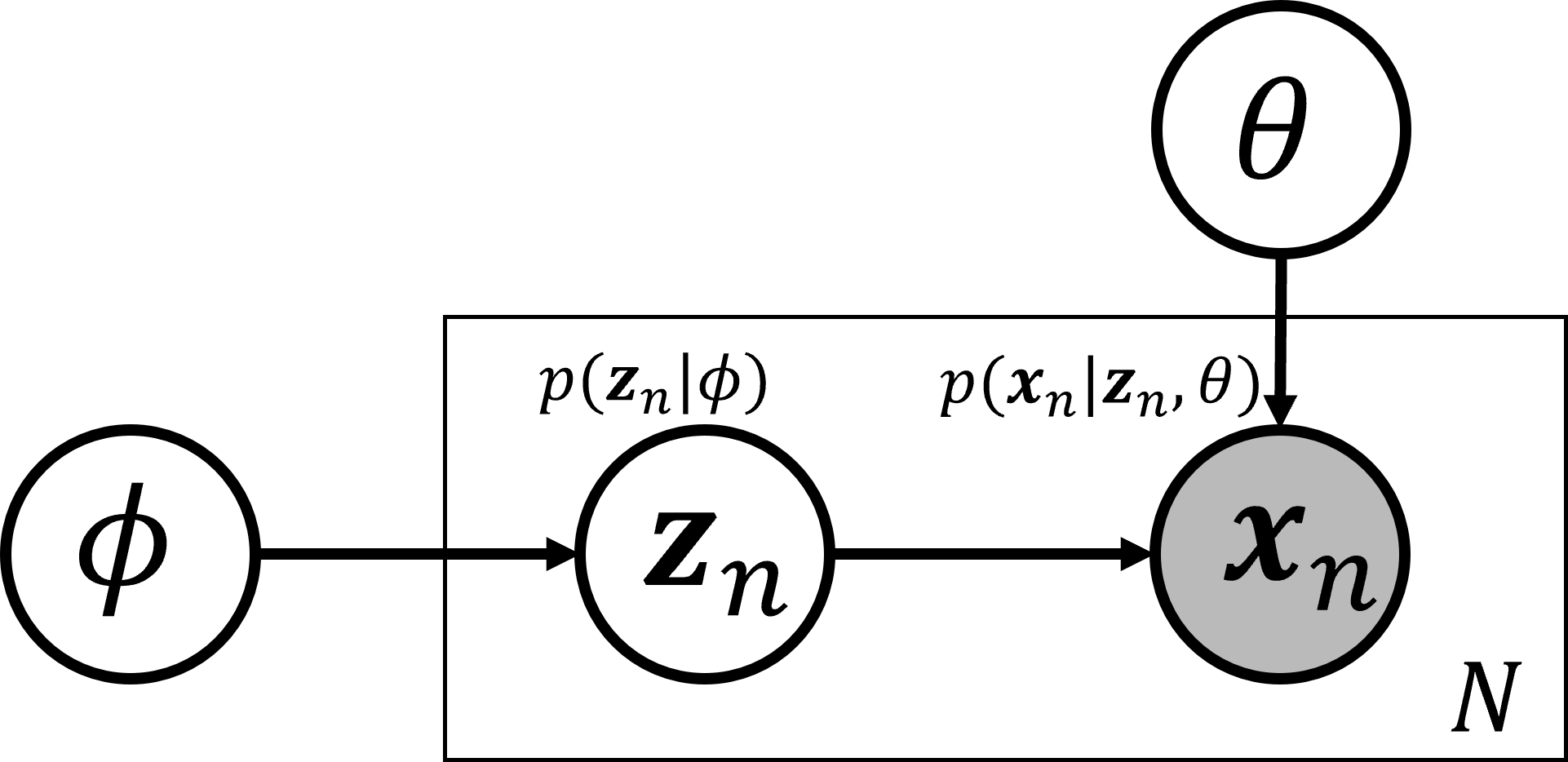 Used in ALT-OPT for LVMs
Used in Expectation-Maximization (EM) algo for LVMs
6
LVMs: Incomplete vs Complete Data Log Likelihood
7
MLE for LVM
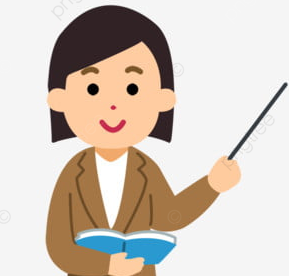 8
An LVM: Gaussian Mixture Model
Inputs are assumed generated from a mixture of Gaussians. But we don’t know which input was generated by which Gaussian
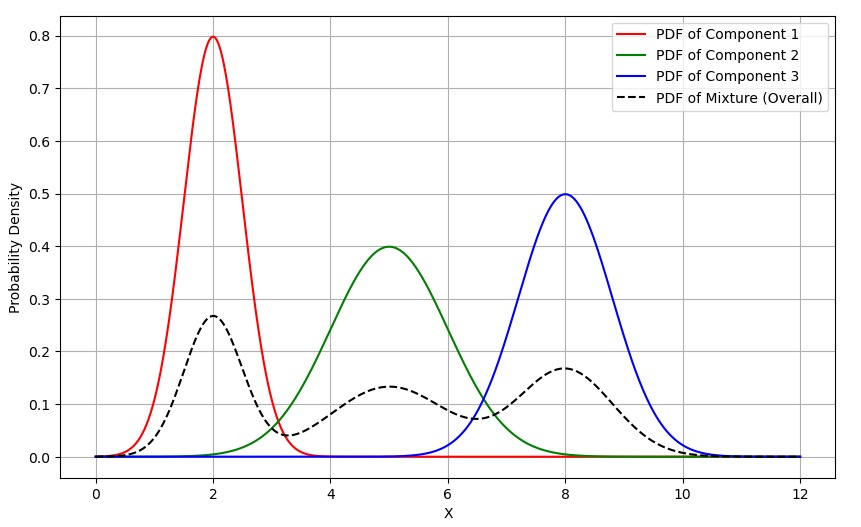 If we knew which input came from which Gaussian (akin to knowing their true labels), the problem is easy – simply estimate each Gaussian using the inputs that came from that Gaussian (just like generative classification)
9
Detour: MLE for Generative Classification
10
11
ALT-OPT for GMM
12
Expectation-Maximization (EM) for GMM
Why w.r.t. this distribution? Will see justification in a bit
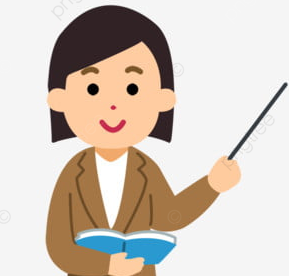 13
EM for GMM (Contd)
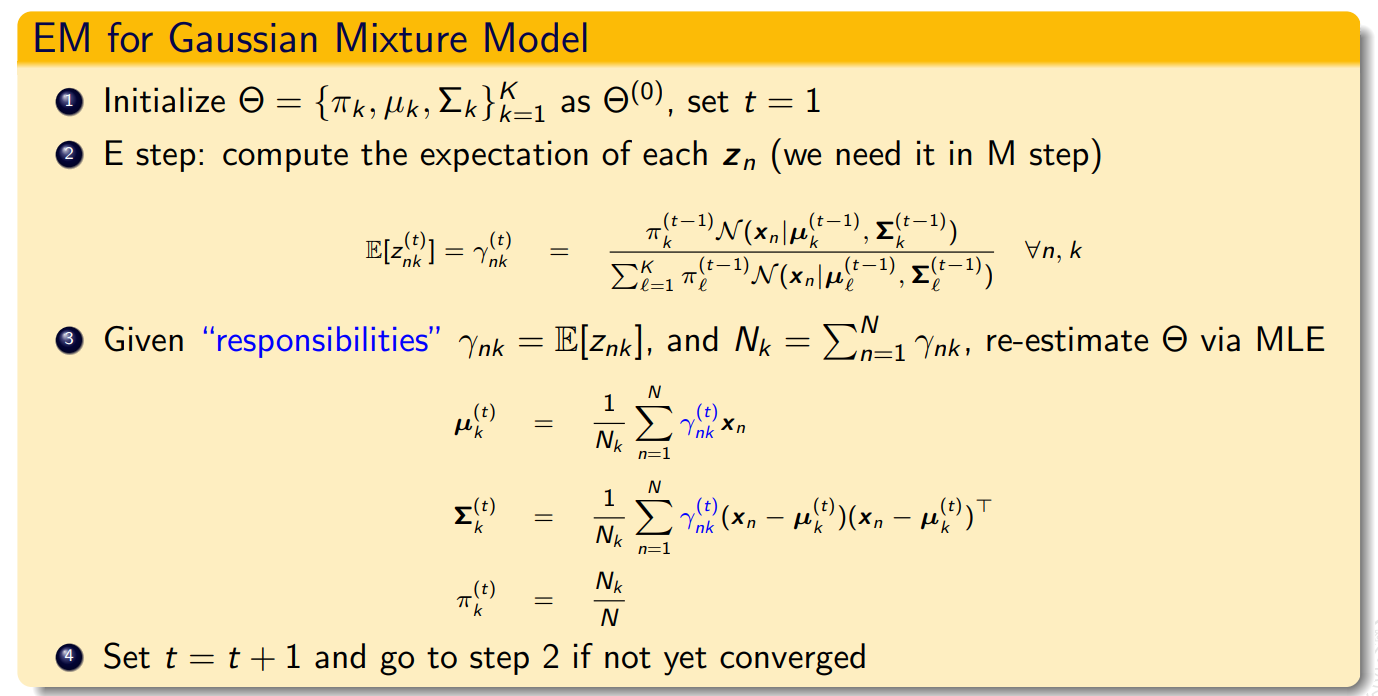 Accounts for fraction of points in each cluster
Accounts for cluster shapes (since each cluster is a Gaussian
Soft K-means, which are more of a heuristic to get soft-clustering,  also gave us probabilities but didn’t account for cluster shapes or fraction of points in each cluster
M-step:
14
What is EM Doing?
Maximization of ILL
As an approximation
May verify this identity
15
What is EM Doing?
16
Recap: ALT-OPT vs EM
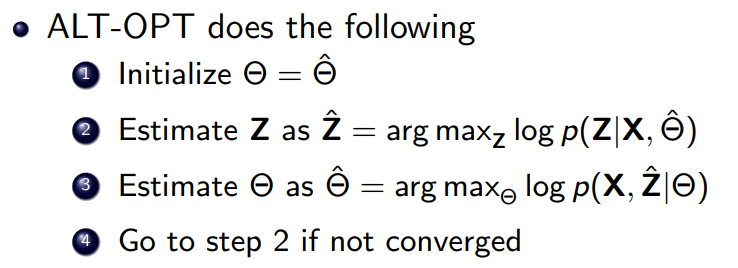 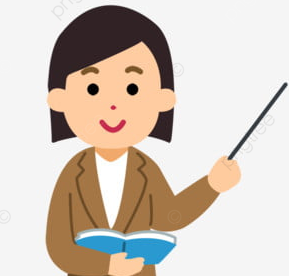 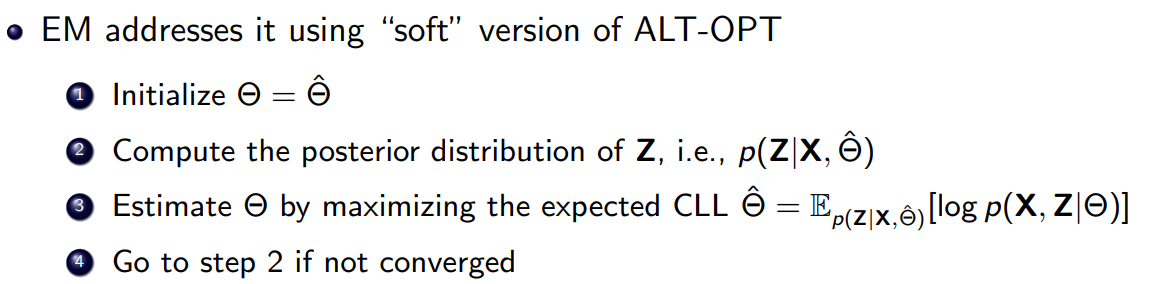 17
EM: An Illustration
Alternating between them until convergence to some local optima
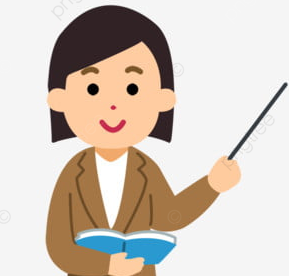 Also kind of similar to Newton’s method (and has second order like convergence behavior in some cases)
Unlike Newton’s method, we don’t construct and optimize a quadratic approximation, but a lower bound
Good initialization matters; otherwise would converge to a poor local optima
18
The EM Algorithm in its general form..
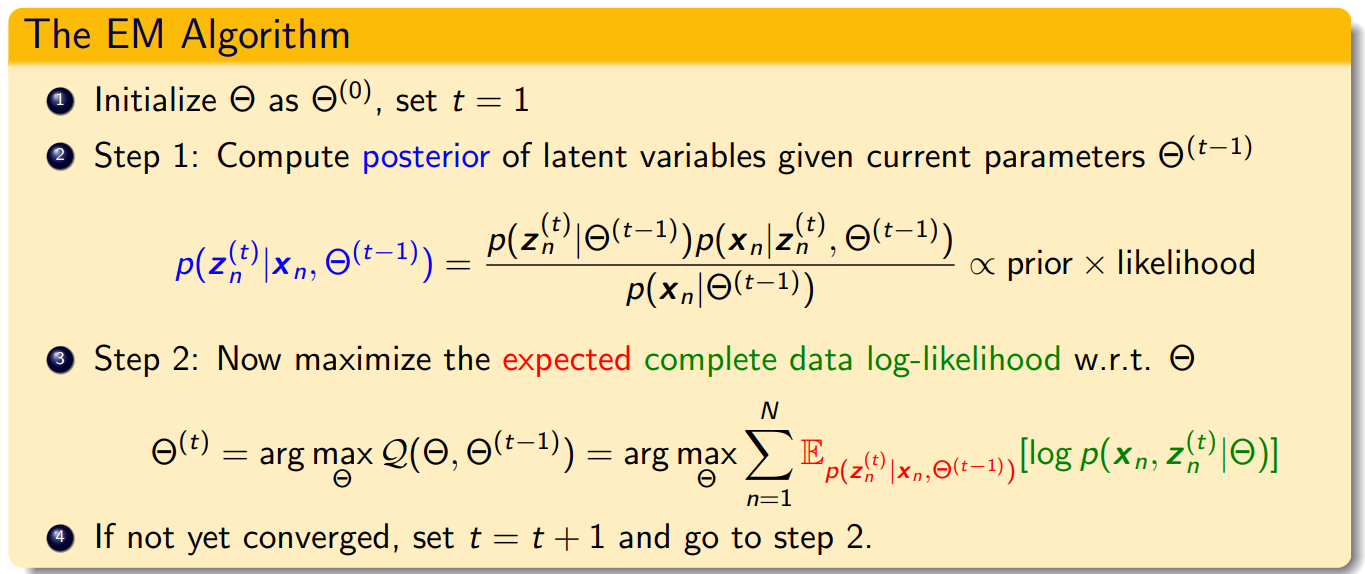 19
The Expected CLL
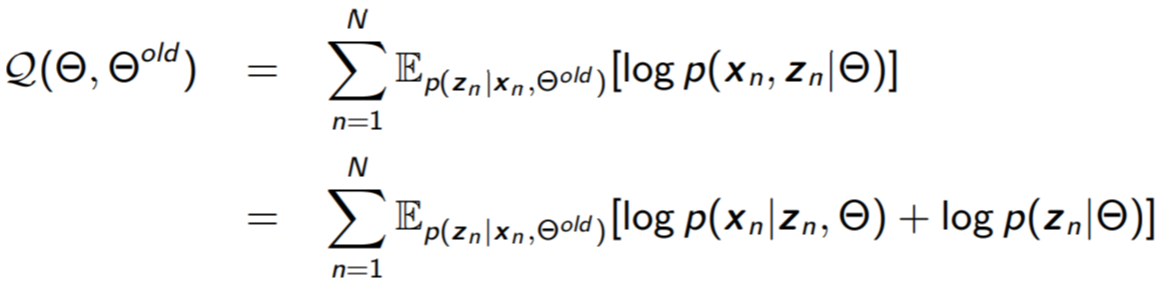 20
Detour: Exponential Family
Even though their standard form may not look like this, they can be rewritten in this form after some algebra
Natural params are a function of the distribution parameters in the standard form
https://en.wikipedia.org/wiki/Exponential_family
21
LVM for Semi-supervised Learning
Unlabeled data can help in supervised learning as well
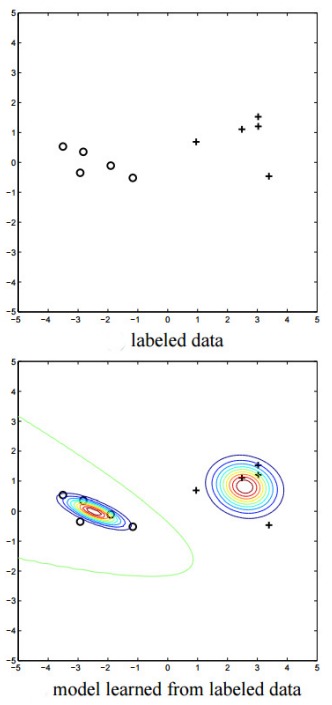 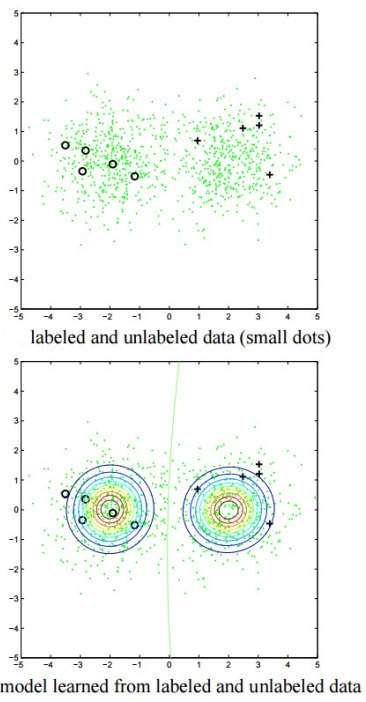 Added some unlabeled inputs (green points)
We don’t know their true labels but can treat the true labels as latent variables and estimate them along with the rest of the parameters of the generative classification model
A generative classifier learned using the labelled examples
Decision boundary (green curve)
A small training set may not be able to help learn the true decision boundary
New (improved)decision boundary
22
LVM for Semi-supervised Learning (SSL)
This SSL model is a hybrid of supervised generative classification (with Gaussian class-conditionals) and GMM
Assuming we are using EM (soft guess), otherwise ALT-OPT (hard guess) can be used too, as we did in GMM
23
Another LVM: Probabilistic PCA (PPCA)
PRML 12.2.1
24
Learning PPCA using EM
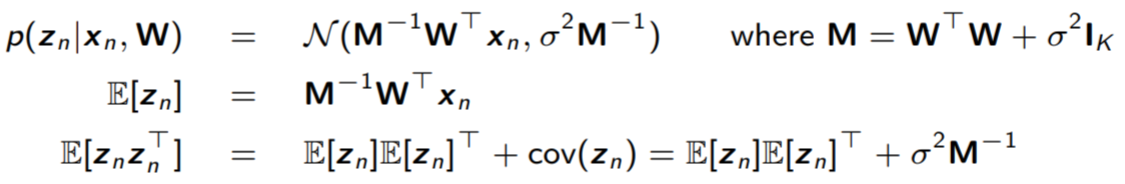 25
Learning PPCA using EM
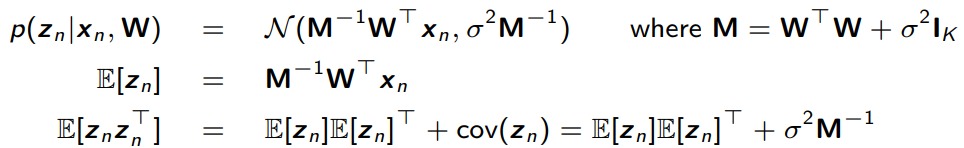 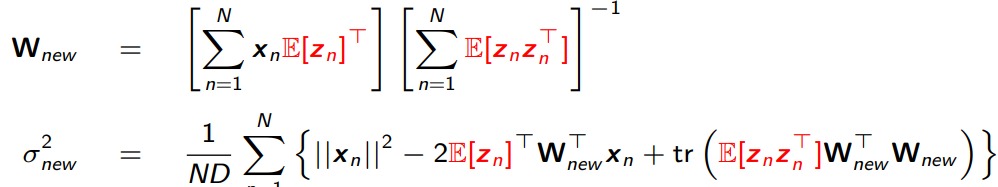 26
Generative Models can generate synthetic data!
In addition to, of course, reducing the data dimensionality
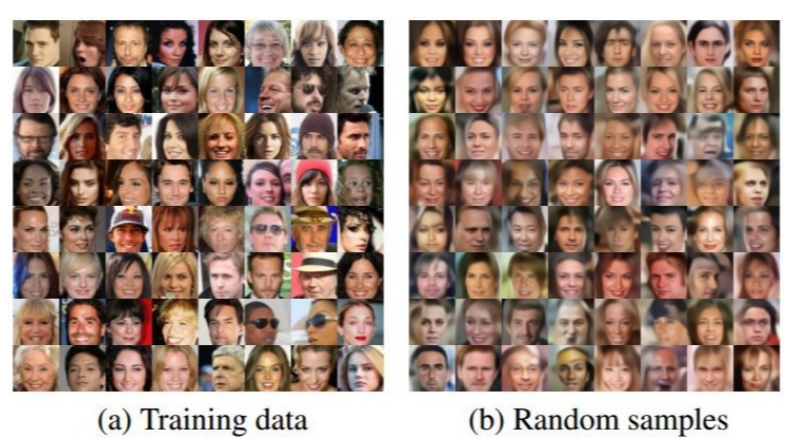 Generated using a more sophisticated generative model, not PPCA (but similar in formulation)
Methods such as variational autoencoders, GAN, diffusion models, etc are based on similar ideas
27
EM: Some Comments
Monte-Carlo EM
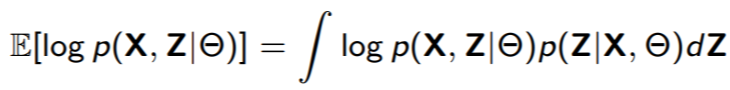 Gradient methods may still be needed for this step